Les catacombes
La Tour Eiffel
Kylian Mbappé
L’Arc de Triomphe
Belgique
Mali
Le croissant
Canada
The Wall

Can you spot the 4 groups? Sort the vocabulary into 4 groups and explain the link.
Les crêpes
Croque-monsieur
Le Champs-Elysées
Le pain
Round 1
The Wall
Eric Cantona
Madagascar
Olivier Giroud
Thierry Henry
1
2
3
4
5
6
7
8
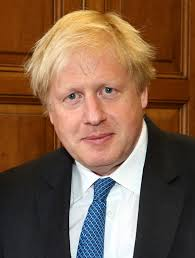 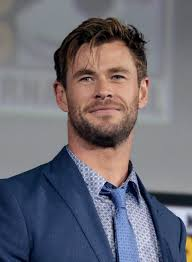 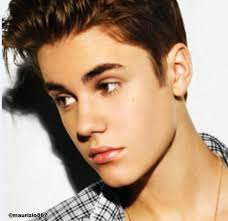 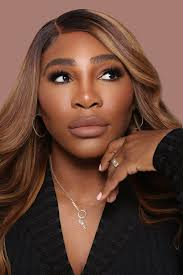 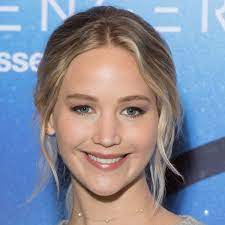 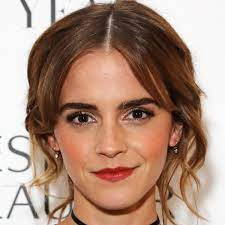 Chris Hemsworth
Justin Bieber
Timothée Chalamet
Boris Johnson
Emma Watson
Jennifer Lawrence
Serena Williams
Bradley Cooper
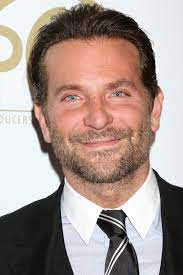 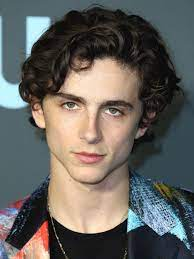 Round 2
Tu parles-français?
Which of these celebrities can speak French?
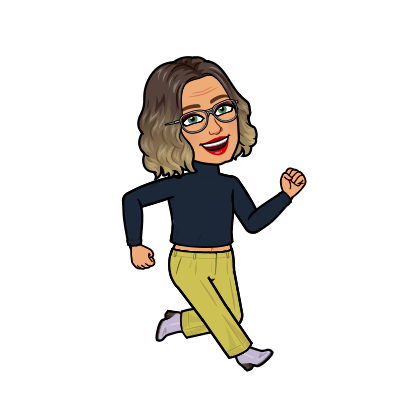 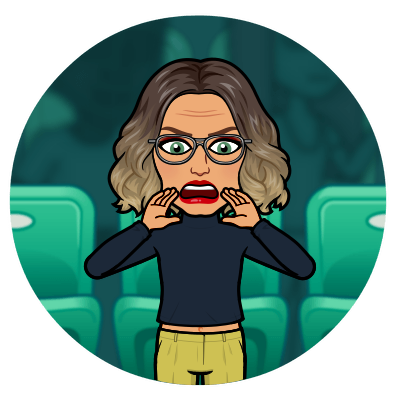 1. Aujourd’hui je vais faire du tourisme. Le matin je vais visiter le Champs-Elysée et l’après-midi j’irai su Musée du Louvre.		                  Ville
2. Ce pays est très connu pour l’hockey sur glace. Je vais voir mon équipe préféré, les Montral Canadiens.
Pays
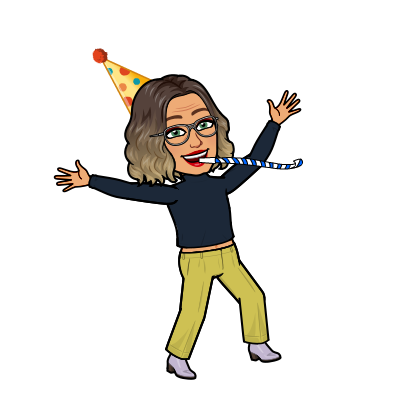 4. Un grand festival de cinema a lieu dans cette ville, situé au bord de la mer, au sud de France. 
		Ville
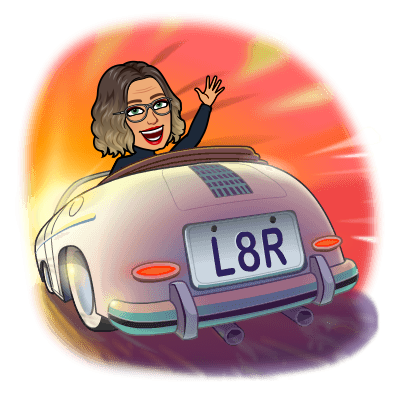 3. Cette pays est très petit mais aussi très riche!
Pays
Round 3
Où suis-je?
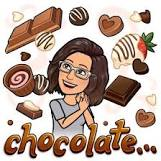 5. Ce pays est situé dans le centre de l’Europe. Il est très connu pour le chocolat! 
Pays
Read the texts and work out which ville or pays I am visiting.
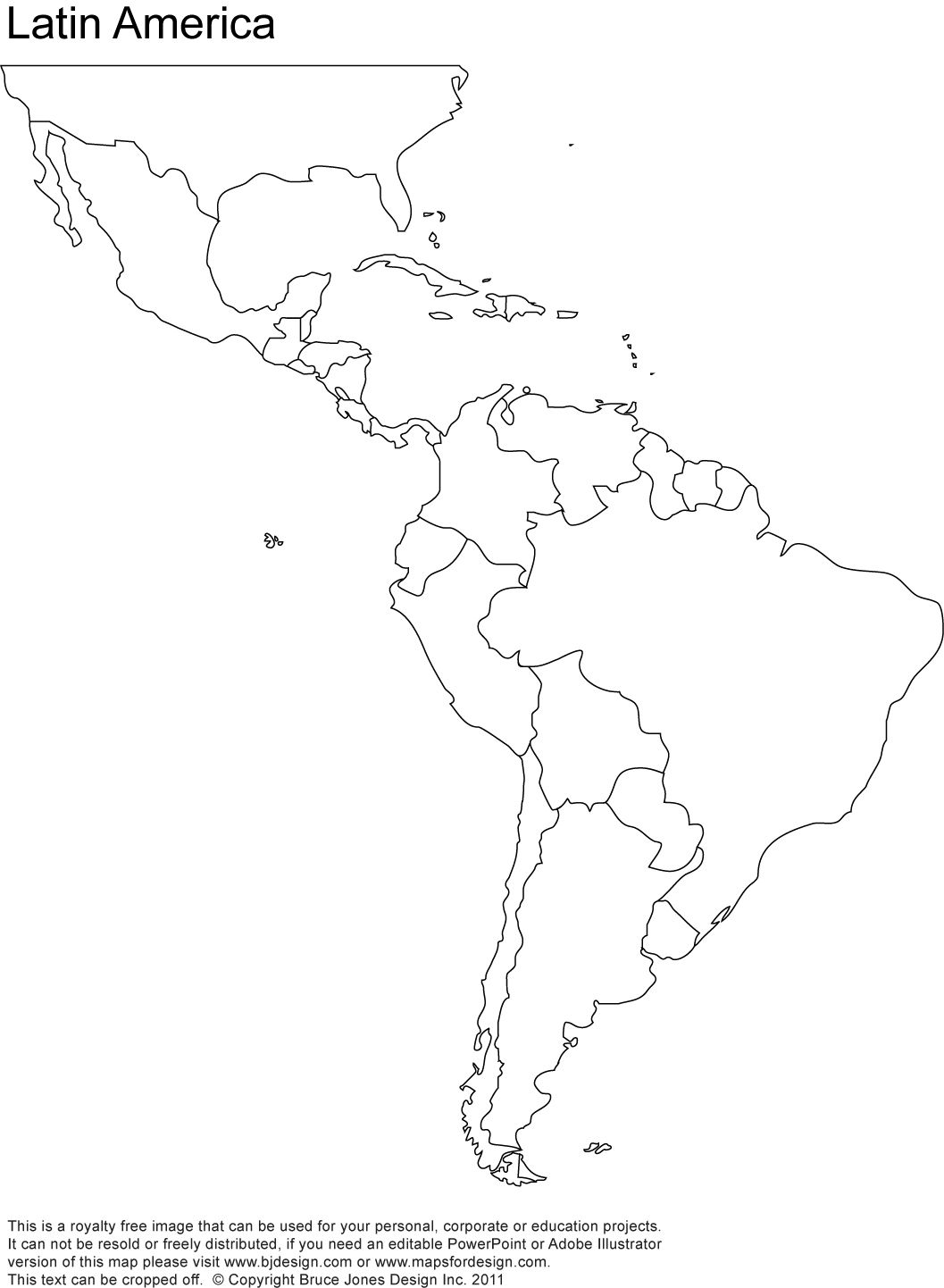 Les États-Unis
Cap-Vert
Mexique
République dominicaine
Honduras
There are 5 countries on this map that shouldn’t be there. Can you find all 5?

Earn 1 point for each intruder you spot and an extra bonus point if you can correctly name what country it is.
Porto Rico
Nicaragua
Guatemala
Guyane
Venezuela
Costa Rica
Islande
Andorre
Panama
Round 4
Find the intruders
Équateur
Suriname
Pérou
Madagascar
Bolivie
Paraguay
Chili
Suisse
Uruguay
I’m going to give you 5 different words in French. Listen carefully to my pronunciation and spell them out on your answer sheet.
____________________________________
____________________________________
____________________________________
____________________________________
____________________________________
Round 5
Spelling Bee
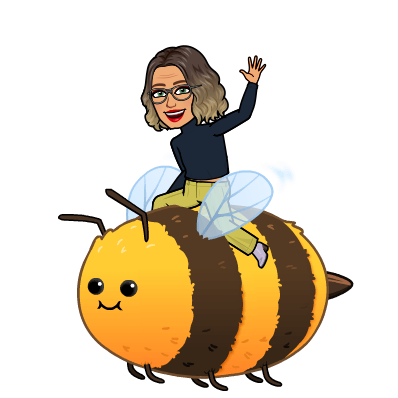 [Speaker Notes: malheureusement
soixante
croissant
oiseau
grenouille]
KS3 VERSION
Can you crack the code? Rewrite the sentences on your answer sheet with the missing letters.
Ma Famille
M MRE A LS YX BLS RLS CHV X BDS.
Ma Ville
DNS MVL IYA UPSC UCM UNMÉ E BCP D MGS
Round 5
Missing Letters
Temps Libre
LWKD JJE AFT AC MS E JVS S FF
Les Vacances
PNDT L  VCNS J VS AL PLG AC MS AM
Mon Collège
JNM PS MN PRF D’HST PRE QE IL E TS SVR
KS4 VERSION
Can you crack the code? Rewrite the sentences on your answer sheet with the missing letters.
Ma famille
J MNTDS ML VC M FR CR L ST TRP RRGNT
Ma ville
DNS M VLL L YA TRP D CRCLTN ST L CHMG ST N GRND PRBLM
Round 5
Missing Letters
Temps Libre
QND J D TMPS JM RGRD LS FLMS DH SR M TBLTT
Les Vacances
LNN DRNR J SS LL N FRNC VC M MR T MS SRS. CTT TRS NNYX
Mon Collège
J PRFR LS LNGS TRNGRS C CST MPRTNT PR MN VNR
[Speaker Notes: Desafortunadamente
Agujero
Carretera
Ferrocarril
Puertorriqueño
Espantapájaros]
Un petit marron
Pourquoi a l’ordinateur visité le medecin?
1.
La salsa
Pourquoi les cahiers de mathématiques sont-ils tristes?
2.
Les mains énormes
Comment s'appelle le cousin de Bruce Lee ?
3.
Si j’ai 6 pommes dans une main et 4 pommes dans l’autre. Qu’est-ce que j’ai ?
La baguette
4.
Round 6
Guess the punchline
Broco Lee
Quelle est la danse préférée d’une tomate?
5.
Parce que il avait un virus
Que dit un poisson á l’autre?
6.
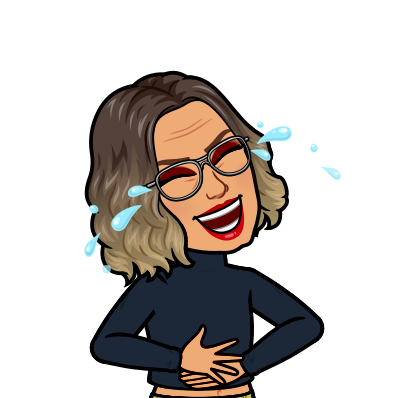 Rien
Qu'est-ce qui est petit et marron?
7.
Parce qu'ils ont trop de problèmes
Quel est le pain préféré du magicien ?
8.
Answers
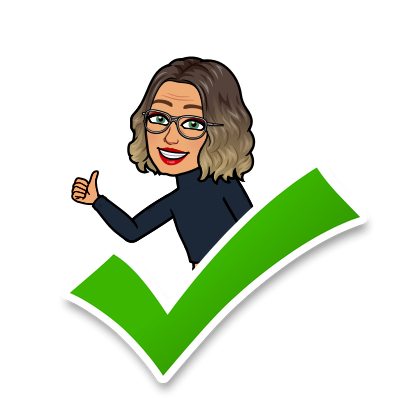 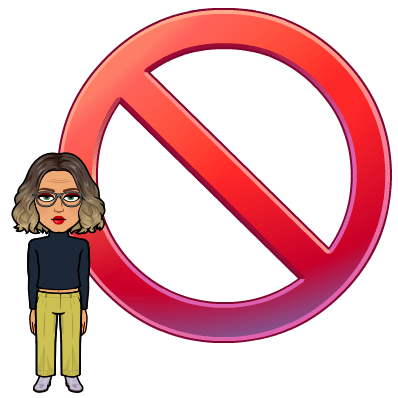 Answers
Award 2 points for each correct group of 4 and 1 bonus point for each correct link
Belgique
Canada
Madagascar
Mali
Les catacombes
L’Arc de Triomphe
Le Champs-Elysées
La Tour Eiffel
Eric Cantona
Kylian Mbappé
Thierry Henry
Olivier Giroud
Round 1
The Wall
Les crêpes
Un croissant
Croque-monsieur
Le pain
Paris
Food
Footballers
French-speaking countries
1
2
3
4
5
6
7
8
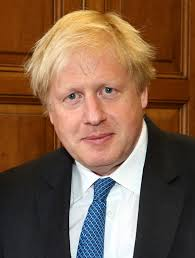 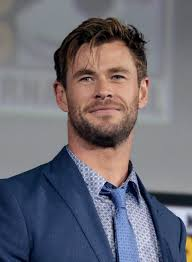 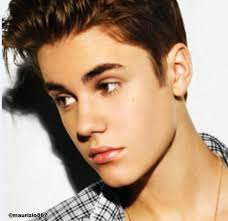 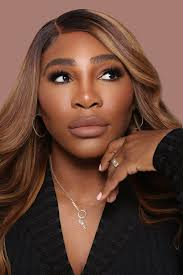 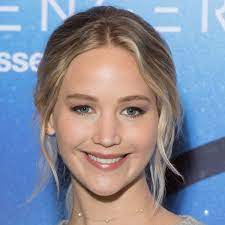 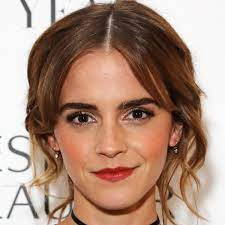 Oui
Non
Oui
Oui
Chris Hemsworth
Justin Bieber
Timothée Chalamet
Boris Johnson
Emma Watson
Jennifer Lawrence
Serena Williams
Bradley Cooper
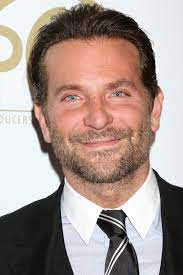 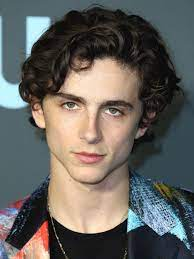 Round 2
Tu parles-français?
Oui
Non
Non
Oui
Which of these celebrities can speak French?
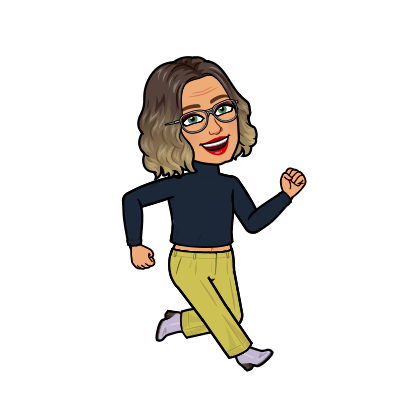 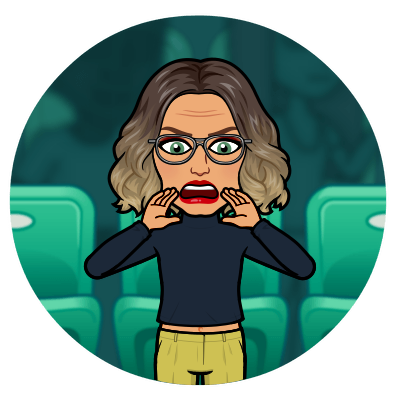 1. Aujourd’hui je vais faire du tourisme. Le matin je vais visiter le Champs-Elysée et l’après-midi j’irai su Musée du Louvre.		                  Ville
2. Ce pays est très connu pour l’hockey sur glace. Je vais voir mon équipe préféré, les Montral Canadiens.
Pays
Canada
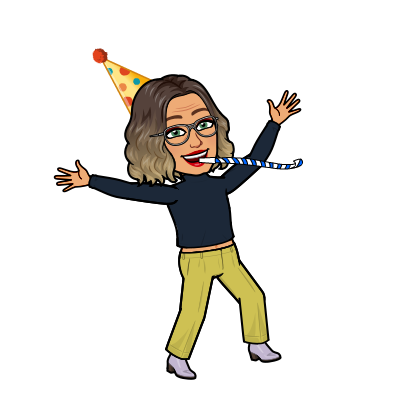 Paris
4. Un grand festival de cinema a lieu dans cette ville, situé au bord de la mer, au sud de France. 
		Ville
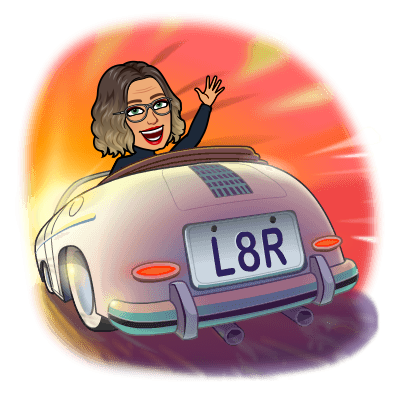 3. Cette pays est très petit mais aussi très riche!
Pays
Round 3
Où suis-je?
Luxembourg
Cannes
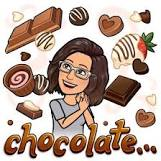 5. Ce pays est situé dans le centre de l’Europe. Il est très connu pour le chocolat! 
Pays
Read the texts and work out which ville or pays I am visiting.
Belgique
Answers
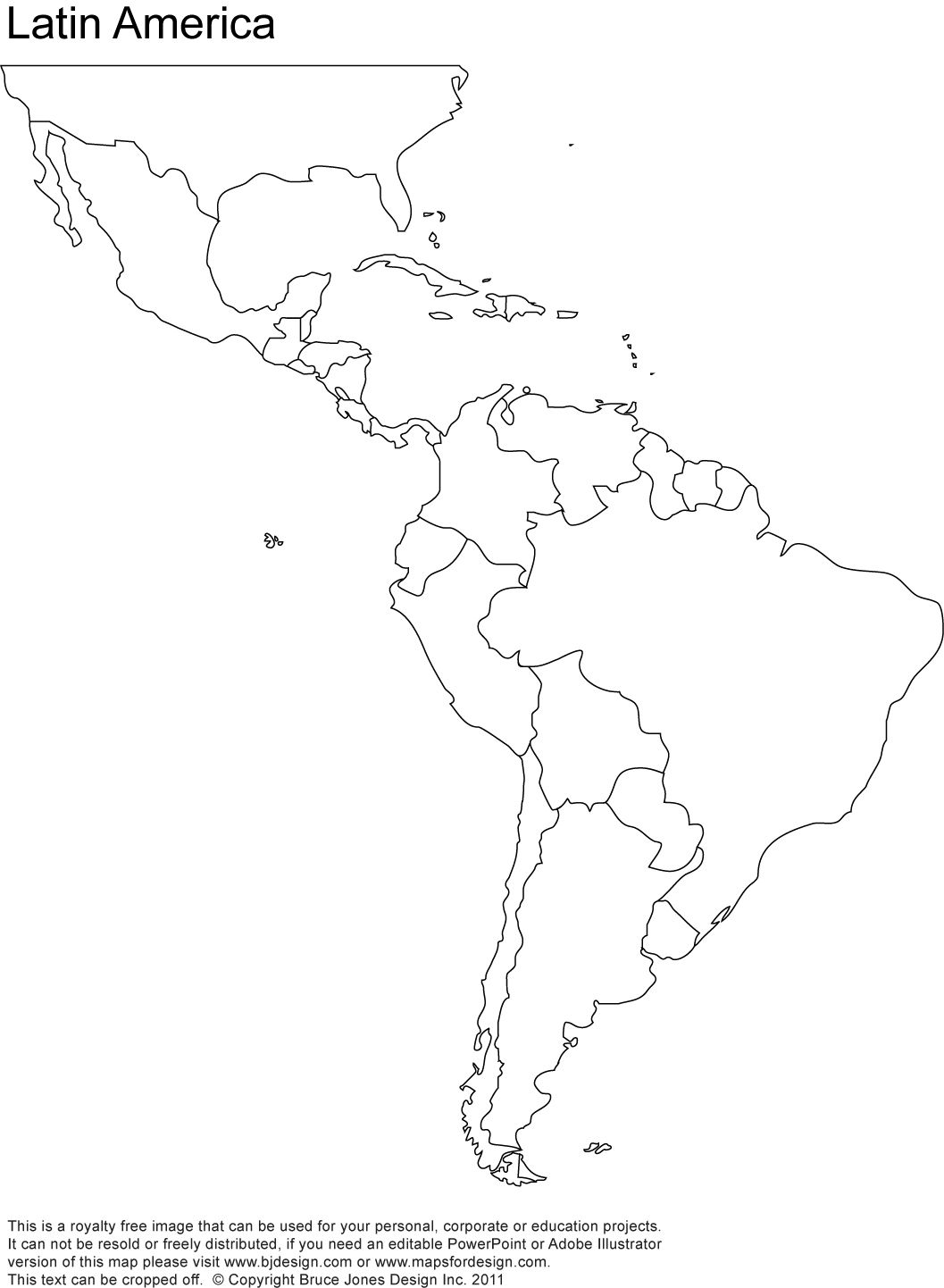 los Estados Unidos
Cap Vert
Cuba
Cap Vert Vert
México
République dominicaine
Honduras
There are 5 countries on this map that shouldn’t be there. Can you find all 5?

Earn 1 point for each intruder you spot and an extra bonus point if you can correctly name what country it is.
Puerto Rico
Nicaragua
Guatemala
Guyana
Venezuela
Costa Rica
Islande
Islande
Guyane
Andorre
Andorre
Colombie
Panamá
Round 4
Find the intruders
Ecuador
Surinam
Perú
Madagascar
Madagascar
Brésil
Bolivia
Paraguay
Chile
Suisse
Suisse
Argentine
Uruguay
Answers
I’m going to give you 5 different words in Spanish. Listen carefully to my pronunciation and spell them out on your answer sheet.
malheureusement
soixante
croissant
oiseau
grenouille
Round 5
Spelling Bee
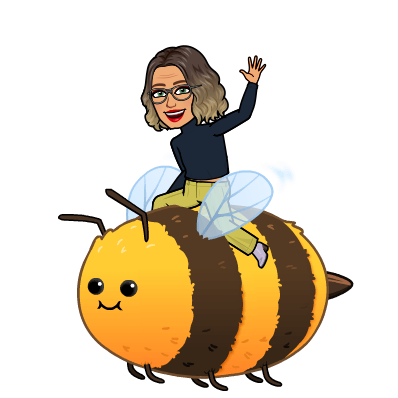 [Speaker Notes: malheureusement
soixante
croissant
oiseau
grenouille]
Answers
3 Points – No Mistakes
2 Points – 1 mistake
1 Point – 2 or 3 mistakes
KS3 VERSION
Ma famille
Ma mère a les yeux bleus et les cheveux blonds.
Ma ville
Dans ma ville il y a une piscine, un cinéma, une musée et beaucoup de magasins.
Round 5
Missing Letters
Temps libre
Le weekend je joue au foot avec mes amis et je vais au fast food.
Les Vacances
Pendant les vacances je vais a la plage avec mes amis.
Mon collège
Je n’aime pas mon prof d’histoire parce qu’il est très sévère.
Answers
3 Points – No Mistakes
2 Points – 1 mistake
1 Point – 2 or 3 mistakes
KS4 VERSION
Ma famille
Je m’entends mal avec mon frère car il est trop arrogant.
Ma ville
Dans ma ville il y a trop de circulation et le chômage est un grand problème.
Round 5
Missing Letters
Temps libre
Quand j’ai du temps j’aime regarder les films d’horreur sur ma tablette.
Les Vacances
L’année dernière je suis allée en France avec ma mère et mes sœurs. C'était très ennuyeux.
Mon collège
Je préfère les langues étrangers car c’est important pour mon avenir.
Parce que il avait un virus
Pourquoi a l’ordinateur visité le médecin?
1.
Parce qu'ils ont trop de problèmes
Pourquoi les cahiers de mathématiques sont-ils tristes?
2.
Comment s'appelle le cousin de Bruce Lee ?
Broco Lee
3.
Alors, les enfants, si j’ai 6 pommes dans une main et 4 pommes dans l’autre. Qu’est-ce que j’ai ?
Les mains énormes
4.
Round 6
Guess the punchline
Quelle est la danse préférée d’une tomate?
5.
La salsa
Que dit un poisson á l’autre?
6.
Rien
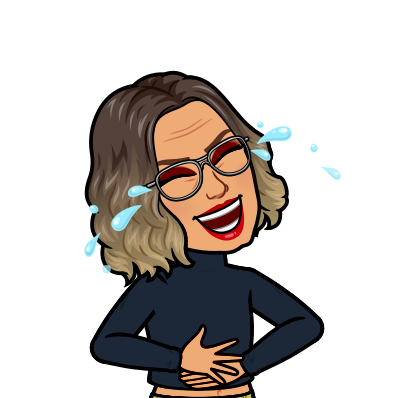 Qu'est-ce qui est petit et marron?
Un petit marron
7.
Quel est le pain préféré du magicien ?
8.
La baguette
Student handouts
Round 1
Round 3
__________________	4. __________________
__________________	5. __________________
__________________
Total ____ / 5 Points
Round 4
Intruder
Correct Country
__________________	 __________________ 	
__________________	 __________________
__________________	 __________________
__________________	 __________________
__________________	 __________________
Total ____ / 12 Points
Round 2
Total ____ / 5 Points
Round 5
__________________	4. __________________
__________________	5. __________________
__________________
Total ____ / 5 Points
Total ____ / 5 Points
Round 6
Round 7
Pourquoi a l’ordinateur visité le médecin?
___________________________________________________________________
2. Pourquoi les cahiers de mathématiques sont-ils tristes? 
___________________________________________________________________
3. Comment s'appelle le cousin de Bruce Lee ?
___________________________________________________________________
4. Si j’ai 6 pommes dans une main et 4 pommes dans l’autre. Qu’est-ce que j’ai ?
___________________________________________________________________
5. Quelle est la danse préférée d’une tomate?
___________________________________________________________________
6. Que dit un poisson á l’autre?
___________________________________________________________________
7. Qu'est-ce qui est petit et marron? 
___________________________________________________________________
8. Quel est le pain préféré du magicien ?
___________________________________________________________________

Total ________ / 8 Points
Ma famille
______________________________________________________________________________________________________________________________________________

Ma ville
______________________________________________________________________________________________________________________________________________

Temps libre
______________________________________________________________________________________________________________________________________________

Les vacances
______________________________________________________________________________________________________________________________________________

Mon collège
______________________________________________________________________________________________________________________________________________

Total ________ / 15 Points
Quiz Total ____ /55 Points